Expériences des pays en matière de vaccination contre la COVID-19 : Guide de référence rapide
02 août 2022
Objectif :  
Un guide de référence rapide sur les différentes expériences des pays en matière de vaccination contre la COVID-19
Phrases d’accroche :  Bref paragraphe de description de l'exemple du pays. Certaines des phrases d’accroche contiennent également des détails supplémentaires dans les diapositives d’approfondissement.
Approfondissement :  Description plus détaillée de l'exemple du pays.  Inclut le contexte, le défi, la solution et l'impact

Comment les diapositives peuvent-elles être utilisées par les membres du Partenariat mondial pour l'administration des vaccins contre la COVID-19/CoVDP :
À mentionner lors de la préparation des points de discussion, d'autres présentations, etc.
Pour s'inspirer des sujets d'étude de cas potentiels, des domaines d'apprentissage supplémentaires pour la collecte de données primaires supplémentaires, etc.
Remarque :  Ce jeu de diapositives n'est pas destiné à être utilisé comme une présentation autonome

Documents de référence :
Présentations mises à la disposition du CoVDP
Rapports de revue intra-action (RIA)
Sites Web des partenaires
Newsletters régionales inhérentes à la COVID-19
Remarque :  Les bonnes pratiques, les défis, l'impact, etc., sont présentés comme décrits dans les documents de référence.  Les documents de référence n'ont pas été évalués ou validés.
Contexte et objectif
Zones de contenu (informations en date du 25 juillet 2022)
Gestion de la chaîne d’approvisionnement et des déchets
Prestation et intégration des services
Gestion et formation des ressources humaines
Restauration et renforcement de la vaccination de routine
Gouvernance, planification et coordination
Suivi et évaluation
Demande et acceptation
01
6 Phrases d’accroche
23 Phrases d’accroche
10 Histoires d’approfondissement
11 Phrases d’accroche
1 Histoire d’approfondissement
4 Phrases d’accroche
1 Histoire d’approfondissement
3 Phrases d’accroche
2 Histoires d’approfondissement
22 Phrases d’accroche
10 Histoires d’approfondissement
8 Phrases d’accroche
07
02
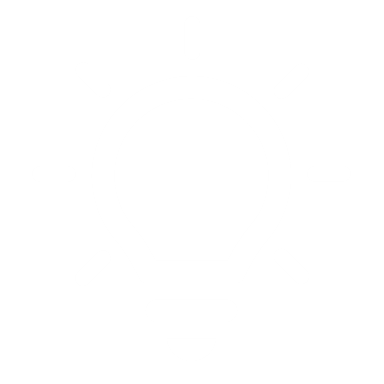 06
03
05
04
Gouvernance, planification et coordination
Phrases d’accroche
Bonnes pratiques et innovation pour accroître la vaccination contre la COVID-19
GOUVERNANCE, PLANIFICATION ET COORDINATION
Prestation et intégration des services
Phrases d’accroche et approfondissement
Bonnes pratiques et innovation pour accroître la vaccination contre la COVID-19
PRESTATION ET INTÉGRATION DES SERVICES
Bonnes pratiques et innovation pour accroître la vaccination contre la COVID-19
PRESTATION ET INTÉGRATION DES SERVICES
Bonnes pratiques et innovation pour accroître la vaccination contre la COVID-19
PRESTATION ET INTÉGRATION DES SERVICES
Bonnes pratiques et innovation pour accroître la vaccination contre la COVID-19
PRESTATION ET INTÉGRATION DES SERVICES
Utilisation de campagnes de vaccination de masse pour étendre la couverture vaccinale contre la COVID-19
Le Tchad a rapidement augmenté sa couverture de première dose de 0,9 % à 12,7 % grâce à des campagnes de vaccination de masse

La couverture des travailleurs de santé est passée de 23 % à 59 % et celle des adultes plus âgés de 0,7 % à 12 %
Tchad – Approfondissement
Engagement communautaire grâce à des programmes de proximité (outreach)  visant à accroître la couverture vaccinale contre la COVID-19
En raison de la mise en œuvre de l'approche Timua Vumbi (« Dust off ») dans la région de Ruvuma en Tanzanie, le taux de vaccination contre la COVID 19 est passé de 300 par jour à 10 600 par jour

La couverture avec la série primaire (première dose) a atteint 12 %, ce qui est supérieur à la couverture nationale moyenne de 5 %
Tanzanie – Approfondissement
https://www.afro.who.int/countries/united-republic-of-tanzania/news/tanzania-concludes-its-second-intra-action-review-covid-19-response
Améliorer l'équité entre les sexes en matière de vaccination
La part des doses cumulées administrées aux femmes a augmenté

En avril 2022, dans 24 des 34 provinces, le pourcentage de doses administrées aux femmes était > 50 % ; seules les petites provinces ont une proportion inférieure à 50 %.

En avril 2022, les femmes représentaient 57 % des personnes qui ont terminé la première série vaccinale
Afghanistan – Approfondissement
Programme de vaccination mobile pour garantir la livraison au dernier kilomètre
Sierra Leone – Approfondissement
Pendant la brève période d’intervention, une augmentation de 27 points de pourcentage des taux de vaccination des adultes fut constatée
Faire progresser les services de vaccination avec une approche intégrée.
À la première semaine de juillet 2022, 2 498 022 personnes, représentant 54 % de la population cible, avaient terminé la première série vaccinale.

Une couverture équitable de la vaccination chez les hommes et les femmes est constatée. 

Le Liberia est prêt à entreprendre la prochaine phase d'intégration de la vaccination contre la COVID-19 avec l’objectif d'atteindre une couverture de 90 %.
Liberia – Approfondissement
Les fourgons mobiles combinés à l'engagement communautaire pour augmenter l'utilisation des vaccins
Dans 15 districts d'Assam, par le biais de fourgons mobiles, les interventions de promotion de la demande et d'engagement communautaire ont atteint 300 000 membres de la communauté.


Les fourgons mobiles ont administré 10 127 doses de vaccins contre la COVID-19 dans des zones géographiquement difficiles à atteindre de ces districts.
Inde – Approfondissement
Engagement communautaire et dialogues intergénérationnels ciblant les populations à haut risque
L'intervention initiale de trois mois dans les 2 régions pilotes de Mwanza et de Kigoma a entraîné une augmentation de 99 % de la vaccination contre la COVID-19 chez les personnes âgées et de 88 % dans les autres groupes d'âge. 

Plus tard, dans les cinq régions du programme avec l'intervention HelpAge couvrant 600 communautés villageoises, le nombre de personnes âgées vaccinées est passé de 7 830 en février 2022 à 18 469 en mai 2022.
Tanzanie – Approfondissement
Multiplication des sites de vaccination et implication des agents de santé communautaires
Les personnes vaccinées en vaccinodromes qui présentent un jeton donné par les agents de santé communautaires ont augmenté, indiquant que les efforts de mobilisation sociale impliquant les travailleurs communautaires ont eu un impact. 

Les personnes vaccinées au cours des séances de sensibilisation sont passées de 516 en mars 2022 à 14 908 en juin 2022.
République démocratique du Congo – Approfondissement
Diversification des stratégies de prestation de services
Le gaspillage de vaccins a été minimisé grâce aux efforts déployés par la Promotion de la Santé et la Recherche sur les Maladies Non Transmissibles (NCD-HPR) 

Taux de réponse élevé pour la deuxième dose de Covaxin (99,2 %) et d'AstraZeneca/Covishield (98,2 %). 

Au 18 juillet 2022, 77 % de la population totale avaient terminé la série de vaccination primaire.
Maurice – Approfondissement
L'Organisation panaméricaine de la santé a facilité l’approvisionnement en équipement de protection individuelle tel que des masques, des blouses et des gants et plus de 20 millions de doses de vaccins

Environ 25 millions de tests de dépistage de la COVID-19, incluant à la fois les techniqurs d’amplification d’ADN (PCR) et les tests rapides d'antigène, ont été utilisés.    
                              
210 millions de personnes parmi les plus vulnérables, comme les personnes âgées, les résidents des foyers de soins infirmiers, les personnes souffrant de maladies chroniques et les travailleurs essentiels, ont été vaccinées pendant la Semaine de la vaccination dans les Amériques et d'autres campagnes qui ont duré jusqu'au milieu de l'année.
Activités de la Semaine de la Vaccination dans les Amériques (VWA) pour augmenter la vaccination contre la COVID-19
Région OMS des Amériques – Approfondissement
Gestion de la chaîne d’approvisionnement et des déchets
Phrases d’accroche et approfondissement
Bonnes pratiques et innovation pour accroître la vaccination contre la COVID-19
GESTION DE LA CHAÎNE D’APPROVISIONNEMENT ET DES DÉCHETS
Bonnes pratiques et innovation pour accroître la vaccination contre la COVID-19
GESTION DE LA CHAÎNE D’APPROVISIONNEMENT ET DES DÉCHETS
Surveillance nationale en temps réel et utilisation des systèmes d'information sur la santé pour déployer la vaccination à grande échelle
Rwanda – Approfondissement
Le déploiement rapide de l'infrastructure d'information sur la santé existante a permis de riposter face à la COVID-19, assurant un déploiement de la vaccination dynamique, convivial et guidé par des données probantes et des besoins programmatiques. 
Les progrès ont facilité la durabilité des systèmes de données et de surveillance en temps réel au Rwanda.

Meilleure interopérabilité entre les outils numériques.
Gestion et formation des ressources humaines
Phrases d’accroche et approfondissement
Bonnes pratiques et innovation pour accroître la vaccination contre la COVID-19
GESTION ET FORMATION DES RESSOURCES HUMAINES
Bonnes pratiques et innovation pour accroître la vaccination contre la COVID-19
GESTION ET FORMATION DES RESSOURCES HUMAINES
Demande et acceptation
Phrases d’accroche et approfondissement
Bonnes pratiques et innovation pour accroître la vaccination contre la COVID-19
DEMANDE ET ACCEPTATION
* jeux vidéo, programmes de télévision, ou autre matériel, destinés à être à la fois éducatifs et agréables
Bonnes pratiques et innovation pour accroître la vaccination contre la COVID-19
DEMANDE ET ACCEPTATION
Bonnes pratiques et innovation pour accroître la vaccination contre la COVID-19
DEMANDE ET ACCEPTATION
Bonnes pratiques et innovations pour accroître la vaccination contre la COVID-19
DEMANDE ET ACCEPTATION
Campagne intensive menée par la communauté pour répondre à la réticence et stimuler la demande
Madagascar - Approfondissement
À la suite de la promotion de la demande communautaire et des campagnes de vaccination, 20 000 doses par jour ont été administrées au cours de la première campagne de vaccination, ce qui a permis à 80 % des individus de compléter la série de vaccination primaire. 

Au total, 1 million de personnes ont été vaccinées en 6 mois.
Utilisation de plusieurs stratégies de communication avant et pendant la campagne
Éthiopie - Approfondissement
500 000 personnes ont été atteintes grâce aux visites à domicile, campagnes de sensibilisation et autres approches de mobilisation communautaire.
Plus de 33 000 personnes ont été vaccinées en 2 jours au cours d'une campagne de sensibilisation. 
L’inclusion des communautés dans la planification et le calendrier de la campagne fut un facteur déterminant dans le succès de la campagne
Dans les cliniques de Koubri qui avaient, par le passé, enregistré 0 vaccination, 95 personnes ont été vaccinées le lendemain de la campagne. 
D'autres régions comme Dzikofê et Tampouy ont également noté une augmentation du nombre de personnes vaccinées.
Sensibilisation à la vaccination menée par des célébrités
Burkina Faso – Approfondissement
https://breakthroughactionandresearch.org/where-we-work/burkina-faso/
Approche axée sur la communauté pour accroître l'adoption du vaccin
Éthiopie (région de Sidama) – Approfondissement
L'administration de la ville de Hawassa avait utilisé 98 % des vaccins contre la COVID-19 attribués après la campagne.
Forums de discussion communautaires sur le vaccin contre la COVID-19​
Cameroun – Approfondissement
Forte augmentation du nombre de personnes vaccinées par jour depuis le lancement de cette stratégie communautaire en janvier 2022​.
 Les taux de vaccination sont passés de 0,8 % pour le sud-ouest et de 0,67 % pour le nord-ouest en décembre 2021 à 3,9 % et 9,1 % respectivement en avril 2022.
Utiliser l'observatoire de la demande de vaccination (VDO) pour assurer le succès de la campagne​
Avant le VDO, l'UNICEF Vietnam n'avait pas utilisé l'écoute sociale pour la campagne médiatique de vaccination intitulée Safe Journeys.​
La phase 1 de la campagne Safe Journeys a permis d’atteindre environ 25 millions de personnes.​
Vietnam – Approfondissement
Association du système de gestion de la rumeur avec l'approche multimédia  ​
L'effort de communication axé sur les données a soutenu une augmentation du taux de vaccination à la fin de l’année 2021 : 15 % des individus ont terminé la série primaire (contre 10 % avant la campagne)​
Parmi les groupes prioritaires, 87 % des travailleurs de la santé, 99 % des militaires et 85 % des personnes âgées ont reçu au moins une dose.​
Côte d’Ivoire – Approfondissement
Participation de la communauté et intégration de la vaccination aux services ANC de routine ​
En un an, 95 % des personnes de 18 ans et plus ont terminé la série de vaccination primaire
Fidji – Approfondissement
Campagne de communication sur les réseaux sociaux ciblée d’un point de vue géographique pour contrer la désinformations en ligne   ​
L'impact de la campagne de communication a été mesuré 
Les résultats ont montré un impact statistiquement significatif :​
Augmentation de 7 % des recommandations de vaccination aux amis et à la famille (60,8 % contre 67,8 %)​
Augmentation de 4,3 % de la croyance selon laquelle les vaccins sont la meilleure façon de prévenir la COVID-19 (62,1 % contre 66,4 %)​
Augmentation de la confiance de 4,2 % quant au fait que les vaccins sont meilleurs que les solutions alternatives naturelles (30,0 % contre 34,2 %)​
Ghana – Approfondissement
Restrictions liées à la vaccination pour influencer le comportement en matière de santé​
Grâce à l'assistance technique du bureau national de l'UNICEF, le gouvernement fédéral a atteint un taux élevé d'adoption des vaccins (82 %) malgré une réticence persistante à l'égard des vaccins (40 %).​
61 % des Pakistanais réticents à se faire vacciner ont été vaccinés (75 % n'étaient pas sûrs et 61 % étaient sûrs) : 21 % de la population totale.​
La raison principale de la vaccination n'était pas la santé, mais le dépassement des restrictions liées au vaccin.​
Pakistan – Approfondissement
Rétablir et renforcer la vaccination de routine des enfants
Phrases d’accroche et approfondissement
Bonnes pratiques et innovation pour accroître la vaccination contre la COVID-19
Rétablir et renforcer la vaccination de routine des enfants
Après 2 mois (décembre 2021-janvier 2022) de mise en œuvre :​
35 000 enfants et adolescents ont reçu leurs doses manquées​​
​940 séances de sensibilisation de groupe sur le MNCAH et la santé mentale dans le contexte de la COVID-19 ont été organisées
La confiance des parents a augmenté en faveur de la vaccination dans le secteur public.
Sur la base du résultat réussi d'une intervention précoce, une intervention à grande échelle ciblant 100 000 enfants manqués dans 9 districts les moins performants a été lancée.​
Interventions visant à améliorer la couverture vaccinale des enfants
LIBAN – Approfondissement
Surveillance et évaluation
Phrases d’accroche et approfondissement
Bonnes pratiques et innovation pour accroître la vaccination contre la COVID-19
SUIVI ET ÉVALUATION
https://www.cowin.gov.in/
Utilisation de solutions numériques pour l'enregistrement, la prestation de services et le suivi de la vaccination contre la COVID-19 : Co-WIN
Co-WIN a fourni des avantages à la fois aux bénéficiaires et aux prestataires de soins de santé.
À la date du 1er juillet 2022, Co-WIN a facilité l'enregistrement de plus de 1 milliard de bénéficiaires ; a enregistré plus de 1,97 milliard de doses de vaccin administrées dans 504 478 centres de vaccination à travers le pays et a permis une surveillance en temps réel du déploiement des vaccins à l'aide de plusieurs produits. 
Co-WIN a traité 13,7 millions d'inscriptions en 8 heures lorsque l'admissibilité à la vaccination a été étendue à la vaccination des groupes d'utilisation les plus prioritaires pour inclure tous ceux âgés de 18 à 44 ans.
Inde – Approfondissement
Déploiement à l'échelle des approches de surveillance en temps réel à l'aide des solutions numériques
Le personnel de santé a indiqué que la mise en place d'un système commun d'intervention en cas de pandémie présentait des avantages évidents.
L'utilisation du système par le public pour accéder aux services dédiés à la COVID-19 et à d'autres informations relatives à la santé a augmenté.
La disponibilité des données en temps réel a permis de prendre des décisions de gestion en temps opportun, ce qui a contribué au succès de la riposte du Rwanda en matière de vaccination.
Rwanda – Approfondissement
Merci